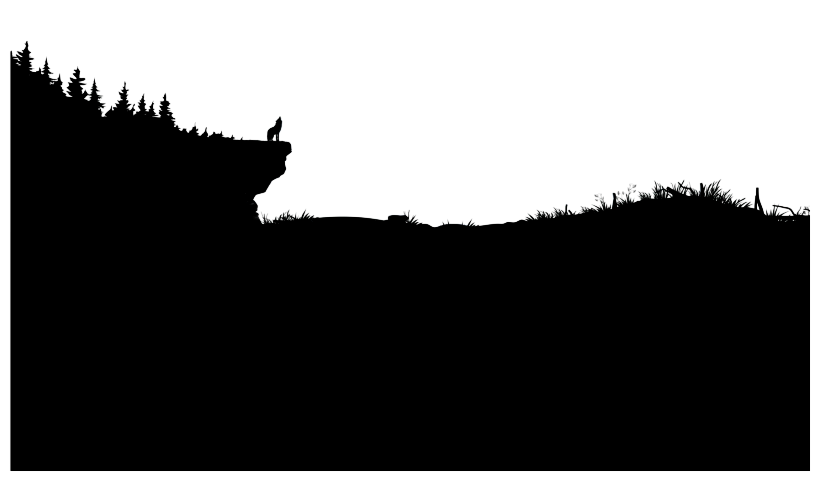 Stars
How and where do they obtain their energy?
The Lifecycle of 
Stars
nebula
protostar
main sequence star
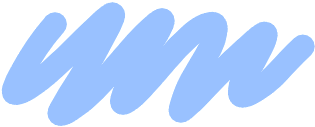 WHITE DWARF
Red Giant
Brown Dwarf
Neutron Star
Black Hole
Nebulae...
form from large, cold clouds of dust and gas (mostly hydrogen) that lie between existing stars in a galaxy
Clumps inside the nebula begin to form, drawing gas inwards due to gravity
∆Ek = ∆Ep
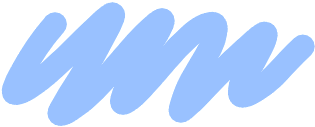 particles in the gas lose potential energy as it is converted into kinetic energy when the gases collect due to irregularities in the density of the clumps
½mv2
=
mgh
As the particles begin to crash into each other, the kinetic energy is converted into thermal (i.e. translational kinetic) energy, corresponding to an increase in temperature
m = mass (kg) ; v = velocity (m/s) ; g = acceleration due to gravity ; h = height
Protostars...
form when the collapsing clump begin to compress, heat up, rotate and flatten into a disk rotating all the while until a dense core is created
Takes approximately 1 million years or so to occur
Gas and dust continue to fall into the protostar, causing it to heat up further
Main Sequence Stars...
form when the rapid rotation of protostars give rise to temperatures that allow hydrogen fusion to occur, providing enough energy to balance the inward gravitational force
The protostar must reach 7 million (7×106) Kelvin
Material will still continue to fall into the protostar (as its outward energy from nuclear fusion is less than the gravitational force) for millions of years causing it’s internal temperature to rise
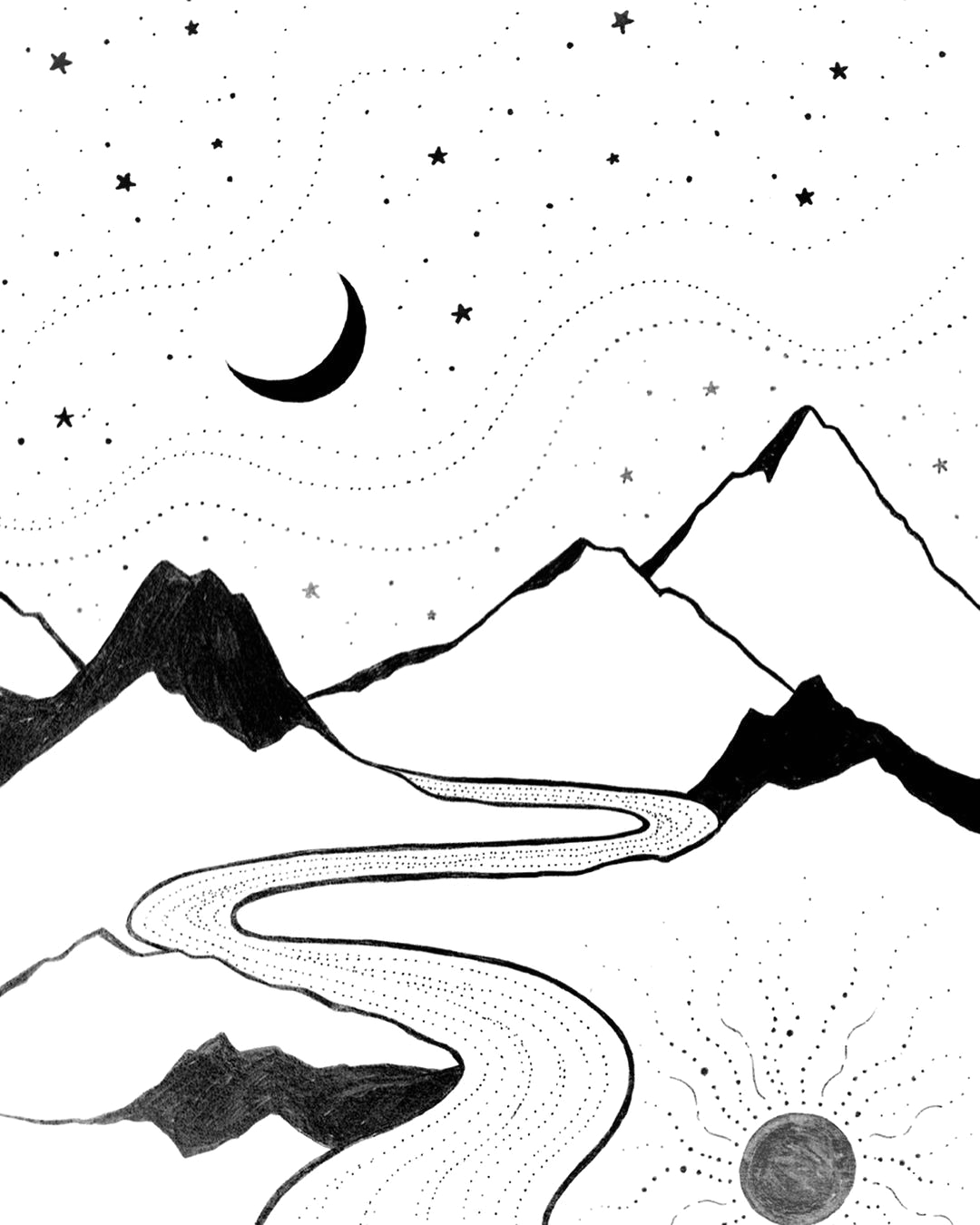 If sufficient mass falls into the protostar, it will produce a large enough energy supply to balance the inward force of gravity
The protostar becomes a main sequence star as it is now stable
If in inadequate quantity of mass falls into the protostar, it will mature into a brown dwarf
Nuclear fusion as the energy source of Stars
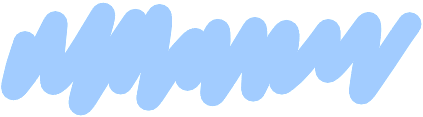 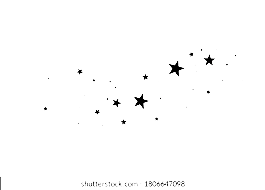 The Structure of Stars...
For nuclear fusion to occur, extremely high temperatures must be reached for protons to overcome the repulsive electrostatic force
When this is overcome, the high pressures in the sun cause the protons to fuse together and form a single nucleus via the strong force
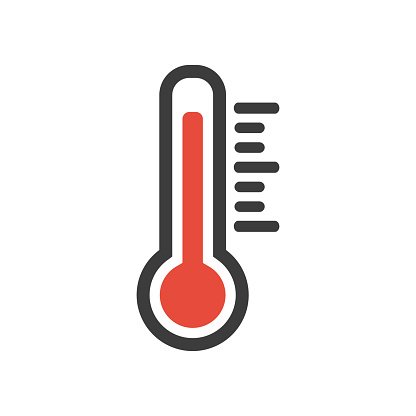 Stars produce so much heat that it forms a plasma - a gaseous state of matter consisting of ionised particles
Nuclear fusion only occurs in the core of a star, where the energy produced is then radiated and convection occurs, maintaining it’s high temperature
corona
convection zone
radiation zone
core
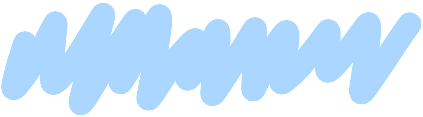 In essence, four protons fuse together, where two of them turn into neutrons, forming helium: the proton-proton chain
Step 1
A neutrino is a particle of matter with a mass of nearly 0, and neutral charge.
~
A positron is the antimatter particle of an electron
~
A photon is a wave of electromagnetic radiation
Two protons fuse, where one converts to a neutron, a neutrino (   ), and a positron (β+)



The remaining proton and newly formed neutron are then attracted to each other and are bound together, forming the nucleus of deuterium (2H).
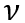 2H
β+
ϒ
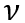 The anti-electron then annihilates a nearby electron, according to the nature of antimatter. 
Consequently, energy is released as photons (ϒ)
Step 2
Deuterium nucleus fuses with another proton, forming Helium-3 (an isotope of Helium)



This fusion reaction releases another photon as a gamma-ray
2H
3He
ϒ
Step 3
2 Helium-3 nuclei fuse together to form a helium atom




This causes the release of two free protons and energy is released
helium-3 nucleus fuses with a pre-existing helium-4 nucleus to produce Beryllium-7, releasing a photon (gamma-ray)
3He
3He
4He
3He
4He
7Be
ϒ
Step 3 (continued)
Lithium-7 then reacts with another proton to finally produce 2 Helium-4 atoms, and energy is released (photons in the form of gamma rays)
As Beryllium-7 is unstable and decays (via electron capture - a radioactive decay process), Lithium-7 and a neutrino is formed
7Li
4He
7Be
7Li
4He
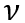 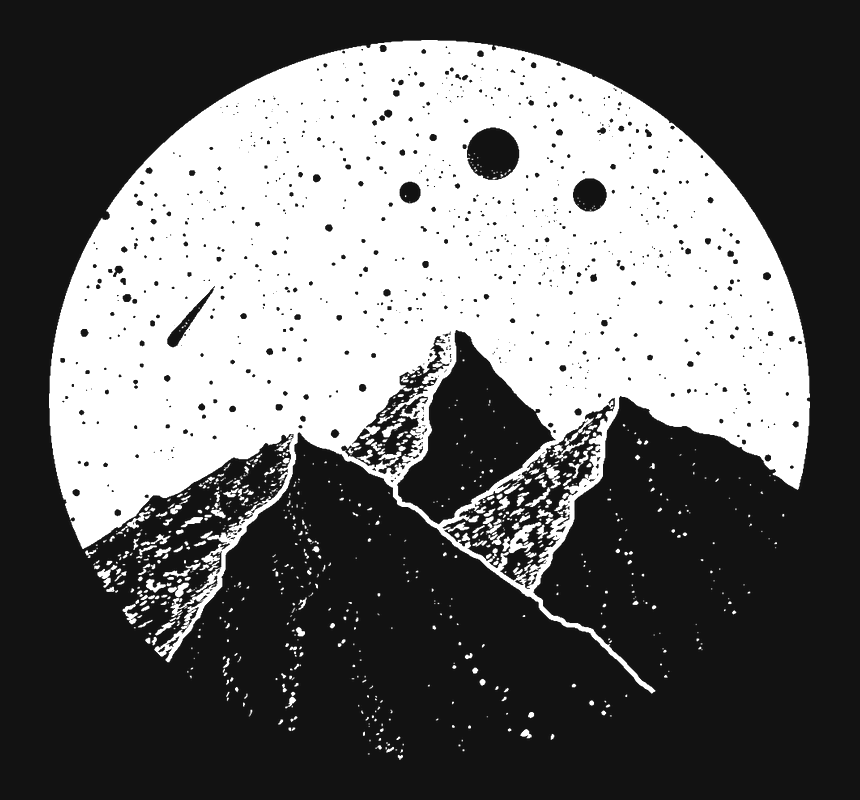 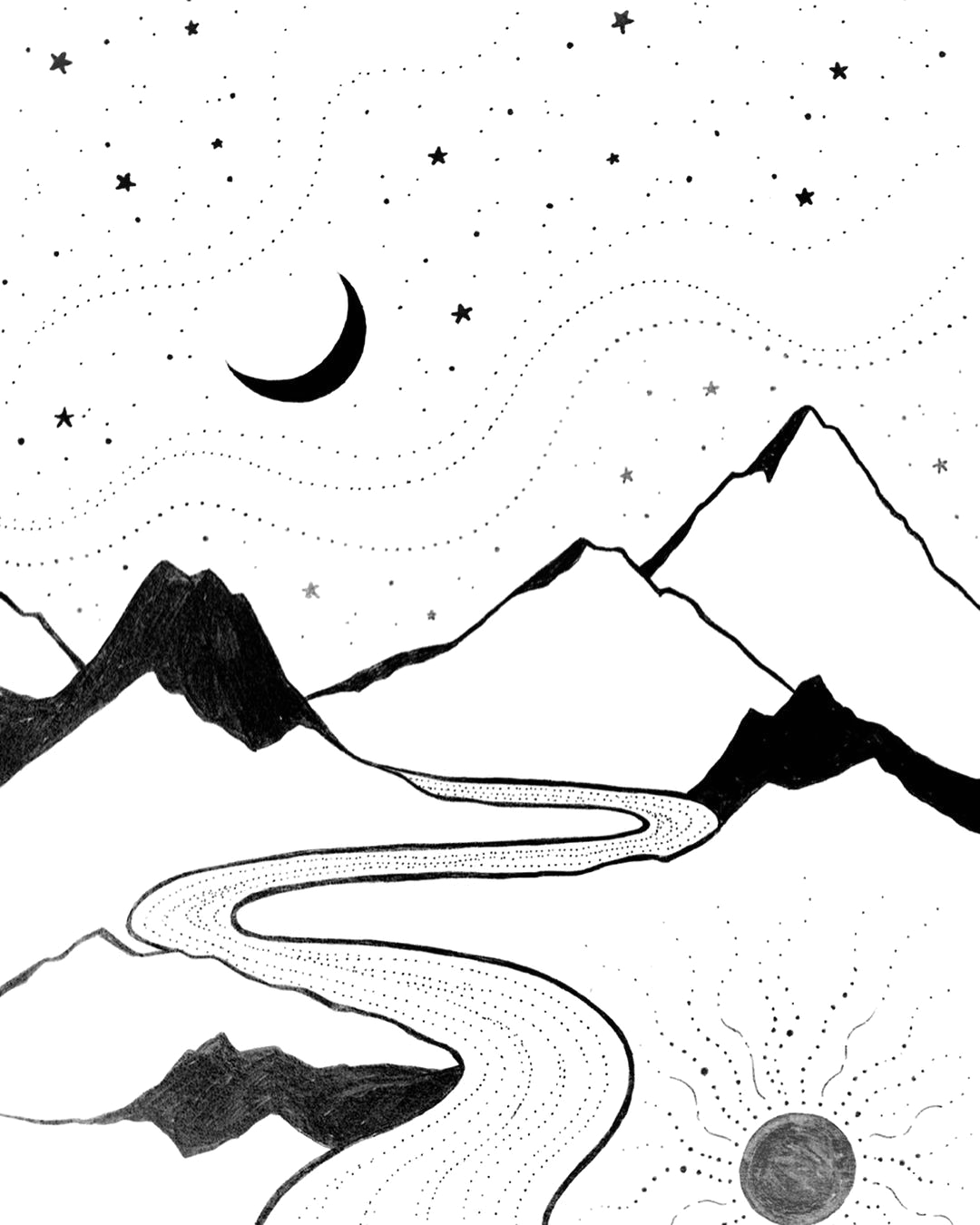 This is the main source of energy for main sequence stars such as the Sun
Larger stars will also undergo the Carbon-Nitrogen-Oxygen cycle (CNO cycle) to provide their main source of energy
Our Sun also undergoes these thermonuclear reactions to provide a small amount of energy
Carbon-Nitrogen-Oxygen Cycle
2.
As 13N is unstable, it decays into 13C and emits a neutrino and positron
1.
3.
12C captures a proton, creating 13N and emits a gamma ray
13C then fuses with another proton and releases a gamma ray to produce 14N
β+
13N
13C
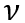 13N
ϒ
12C
14N
ϒ
13C
Carbon-Nitrogen-Oxygen Cycle
4.
6.
The 15N then fuses with another proton to produce 12C and 4He
14N then fuses with another proton by emitting a gamma ray to produce 15O
5.
As 15O is unstable, it undergoes beta decay into 15N, emitting a neutrino and gamma ray
15N
12C
4He
14N
15O
15N
15O
ϒ
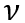 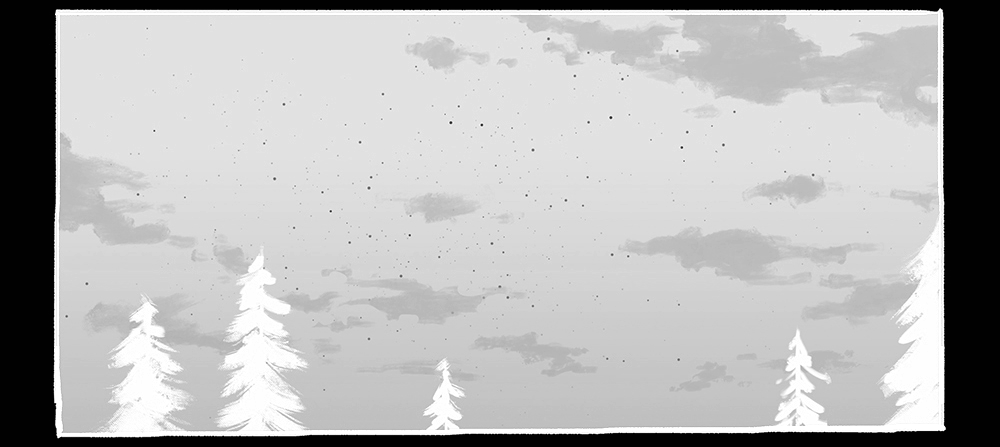 As the final product of 12C is the same as the reactant, the process is a cycle and provides a star with energy for a long period of time
The 4He is released from the core of the star
E = mc2
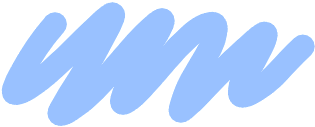 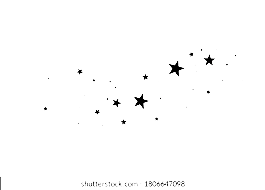 Energy...
E  represents the energy lost during nuclear fusion reactions
The energy represents the total decrease of kinetic, thermal and potential energy of a system
In nuclear fusion, there is an overall decrease in these energies which is radiated from stars
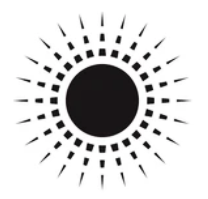 Mass...
m  represents the change in rest mass of a system
It is important to note that mass and matter are two separate entities
In nuclear fusion reactions, the amount of particles that make up an atom is constant
As energy is radiated from a star from these reactions due to changes in the total energy of the system, there is a small change in the mass of stars
The speed of light...
c represents the speed of light, which in the equation is squared
Mass is multiplied by the speed of light as the energy released during nuclear fusion reactions travels at the speed of light
The speed of light is squared due to the nature of energy being proportional to mass such that when something is moving at a particular speed, it’s energy is the square of it’s speed
This is seen in the equation for kinetic energy: Ek = ½mv2
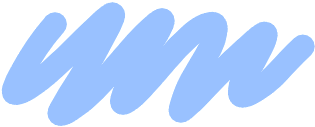 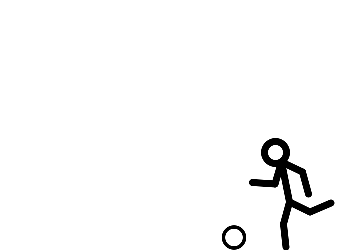 Thanks
RIP Stickman